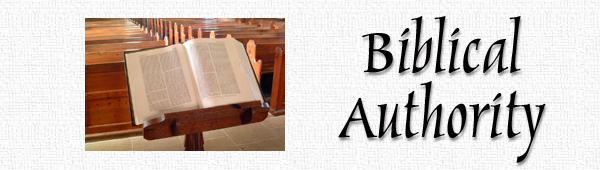 By What Authority?
Mark 11:27-30
Mark 11:27-30
27 Then they came again to Jerusalem. And as He was walking in the temple, the chief priests, the scribes, and the elders came to Him. 28 And they said to Him, “By what authority are You doing these things? And who gave You this authority to do these things?” 29 But Jesus answered and said to them, “I also will ask you one question; then answer Me, and I will tell you by what authority I do these things: 30 The baptism of John — was it from heaven or from men? Answer Me.”
Mark 11:27-30
27 Then they came again to Jerusalem. And as He was walking in the temple, the chief priests, the scribes, and the elders came to Him. 28 And they said to Him, “By what authority are You doing these things? And who gave You this authority to do these things?” 29 But Jesus answered and said to them, “I also will ask you one question; then answer Me, and I will tell you by what authority I do these things: 30 The baptism of John — was it from heaven or from men? Answer Me.”
Matthew 21:23-25
23 Jesus entered the temple courts, and, while he was teaching, the chief priests and the elders of the people came to him. “By what authority are you doing these things?” they asked. “And who gave you this authority?” 24 Jesus replied, “I will also ask you one question. If you answer me, I will tell you by what authority I am doing these things. 25 John’s baptism—where did it come from? Was it from heaven, or of human origin?”
“By what authority are you doing these things?”
Jesus gave the only options:
“From heaven, or of human origin?”
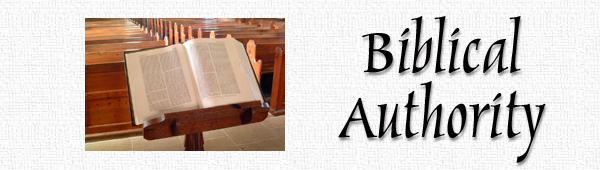 By What Authority Are You Doing These Things?
Mark 11:27-30
Matthew 21:23-25
Instruction May Be Generic Or Specific
We recognize this point in all forms of instruction
If we instruct one to buy food, any food meets criteria
If we tell one to buy bread, we have specified
If told not to add or subtract, limited to kind specified
Notice parallel to instructions of God in Bible
To build all tabernacle “according to pattern” (Ex. 25:9)
Some things were specified & not to be changed
Ark made of acacia wood overlaid with pure gold (Ex. 25:10f )
Some things were left generic with multiple options
Tools to be used in making it, exact size of 4 rings on side, etc.
Must respect generic & specific instruction unaltered
Generic Instruction from God
Old Testament examples of generic instruction
Noah built ark by pattern, but tools unspecified (Gen. 6)
Told to “make rooms” in it, but the number to be made was not specified – generic authority for # (Gen. 6:14)
New Testament examples of generic instruction
Jesus commanded his apostles to “go” preach, leaving means of travel generic (Mark 16:15)
To “worship in spirit and in truth,” but place is not bound in new covenant -- left generic (John 4:21-24)
We cannot change instructions which are generic by binding the specific option of our choice
Specific Instruction from God
Nadab & Abihu’s sin concerning unauthorized fire
God specified fire from altar (Num. 16:46; Lev. 16:12f)
God’s law forbade addition or subtraction (Deut. 4:2)
Nadab & Abihu offered strange fire & died (Lev. 10:1-2)
Authorized singing in NT worship vs. instrumental
Gospel specifies singing (Eph. 5:19; Col. 3:16; Jas. 5:13)
Gospel forbids change of teaching (2 Jn. 9; Rev. 22:18f)
Lawless action will condemn (Matt. 7:21-23; 2 Jn. 9-11)
We cannot change instructions which are specific into generic option of our choice
Methods Used
for Bible
Instruction?
Same Methods
Used for All
Instruction
Establishing Authority:How Law Expressed & Understood
Authority from Heaven May Be…
Generic
Specific
- or -
Whether Generic or Specific, must authorize by:
Direct Statement -- Command -- Precept
Approved Example -- Imitate action of obedient
Necessary Inference -- Necessary implication
Must give Scripture for authority to be of heaven
Methods of Instruction in PracticeJesus Taught Using Those Methods
Jesus taught (authorized) by direct statement
Taught what is necessary to obey gospel (Mk. 16:15-16)
Taught the necessity of repentance (Luke 13:3)
Sermon on Mount was teaching by precept (Matt. 5-7)
Jesus taught (authorized) by approved example
Taught who is our neighbor (Luke 10:25-37)
Taught on acceptable giving to God (Luke 21:1-4)
Every parable is teaching by example (Matt. 13, etc.)
Jesus taught (authorized) by necessary implication
Taught who may rightly remarry after divorce (Mt. 19:9)
Taught the full nature of the Messiah (Matt. 22:41-46)
Methods of Instruction in PracticeDisciples Taught by Same Methods
First recorded dispute (Acts 15) from some teaching that Gentiles must keep Mosaic Law & circumcision
How did they teach the truth on authorized practice?
They taught (authorized) by approved example
Peter used approved example – taught Gentiles first & God made no distinction, showing same sign (vs. 6-11)
They taught (authorized) by necessary implication
Paul appealed to necessary inference - God worked signs & wonders through Gentiles (v. 12)
They taught (authorized) by direct statement
James taught by direct statement - “To this agree the words of the prophets…” (vs. 13-18)
After Considering All Biblical Instruction, Do What Is Taught
Scripture not given as suggestion, but command
Jas. 1:22f	Must be a doer of the Word, not just hear
Matt. 7:24f 	Jesus blesses hearers who DO will of God
1 John 5:3	Loving God demands obeying commands
Rev. 22:14	Blessed if we do His commandments
Must DO that will of God without change
Deut. 4:2	No changes allowed to O.T.
Rev. 22:18f	Same principle in N.T.
Mk. 7:1-13	Pharisees condemned for add & subtract
2 John 9-11	Must abide in Christ’s doctrine
Obedience puts into practice things learned
Modern Practices to Consider…
By what authority are you doing these things? – From heaven or of human origin?
“Sponsoring Church” or “Sponsoring Eldership” to oversee work funded by many churches
Have elders of one church overseeing some or all of another local congregation’s work
The Bible does authorize lawful oversight of elders
1 Peter 5:1-2 Oversee “flock which is among you”
Acts 20:28 Take heed to flock among whom HS made overseers
Acts 14:23 Elders appointed in every church
By what authority are you doing these things?
Modern Practices to Consider…
By what authority are you doing these things? – From heaven or of human origin?
Church doing work of evangelism, edification or benevolence through funding human institutions
Some claim a local church may take money from church’s treasury to give to institution that oversees the work
Bible does authorize lawful oversight of a church’s work
1 Peter 5:1-2 Oversee “flock which is among you”
Acts 20:28 Take heed to flock among whom HS made overseers
Acts 14:23 Elders appointed in every church
By what authority are you doing these things?
Modern Practices to Consider…
By what authority are you doing these things? – From heaven or of human origin?
Church involvement in social & recreational activity
Some claim the church may plan & provide for social meals, sports leagues, gymnasiums, family life centers…
Bible does authorize lawful work of the church
1 Tim. 3:15 To be “pillar and ground of the truth”
Phil. 4:16f  Church at Philippi provided for evangelism (Paul)
2 Cor. 11:8 Churches funded edifying saints at Corinth
Rom. 15:26-27 Churches gave for benevolence of poor saints
1 Tim. 5:16 Church to be burdened with all destitute saints
By what authority are you doing these things?
Modern Practices to Consider…
By what authority are you doing these things? – From heaven or of human origin?
Some say right to use instrumental music in worship
Attempt to justify by wrongful appeal to Old Law
Gal. 3:23-25; 2 Cor. 3:14; Col. 2:11-14; Eph. 2:14f; Rom. 7:4-7
Bible does authorize (specify) lawful music in NT worship
Singing: Acts 16:25; Rom. 15:9; Eph. 5:19; Col. 3:16; Jas. 5:13
By what authority are you doing these things…?
Instrumental music?
Instrumental sound effects for background? Whistling…?
Choirs?  Solos?
Modern Practices to Consider…
By what authority are you doing these things? – From heaven or of human origin?
Little or no use of Scripture in preaching
Some say more “relevant” by use of jokes, stories, human wisdom… teaching the same moral points as Bible
Bible does show what church authorize to teach & preach
Acts 2:42 “Apostle’s doctrine”
Acts 8:30-35 “Scripture” (cf. Acts 17:2, 11; 18:24, 28…)
Acts 20:27 “The whole counsel of God”
1 Tim 4:12-16 “Reading, exhortation, doctrine… prophecy”
2 Tim 4:2-5 “The word” not “fables” (stories with good moral)
2 Tim 3:16-17 “All Scripture is inspired…” (1:13 “pattern”)
By what authority are you doing these things?
Modern Practices to Consider…
By what authority are you doing these things? – From heaven or of human origin?
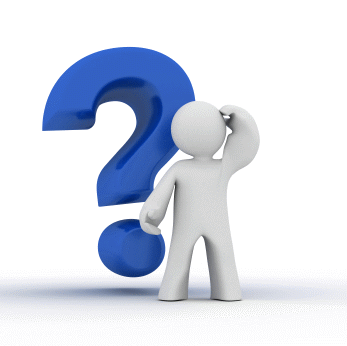 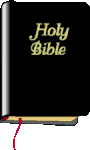 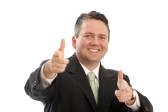